Warde High School Presents
An Introduction to the 2015-2016 
Common App Personal Essay Questions


Ms. Landowne, English Teacher
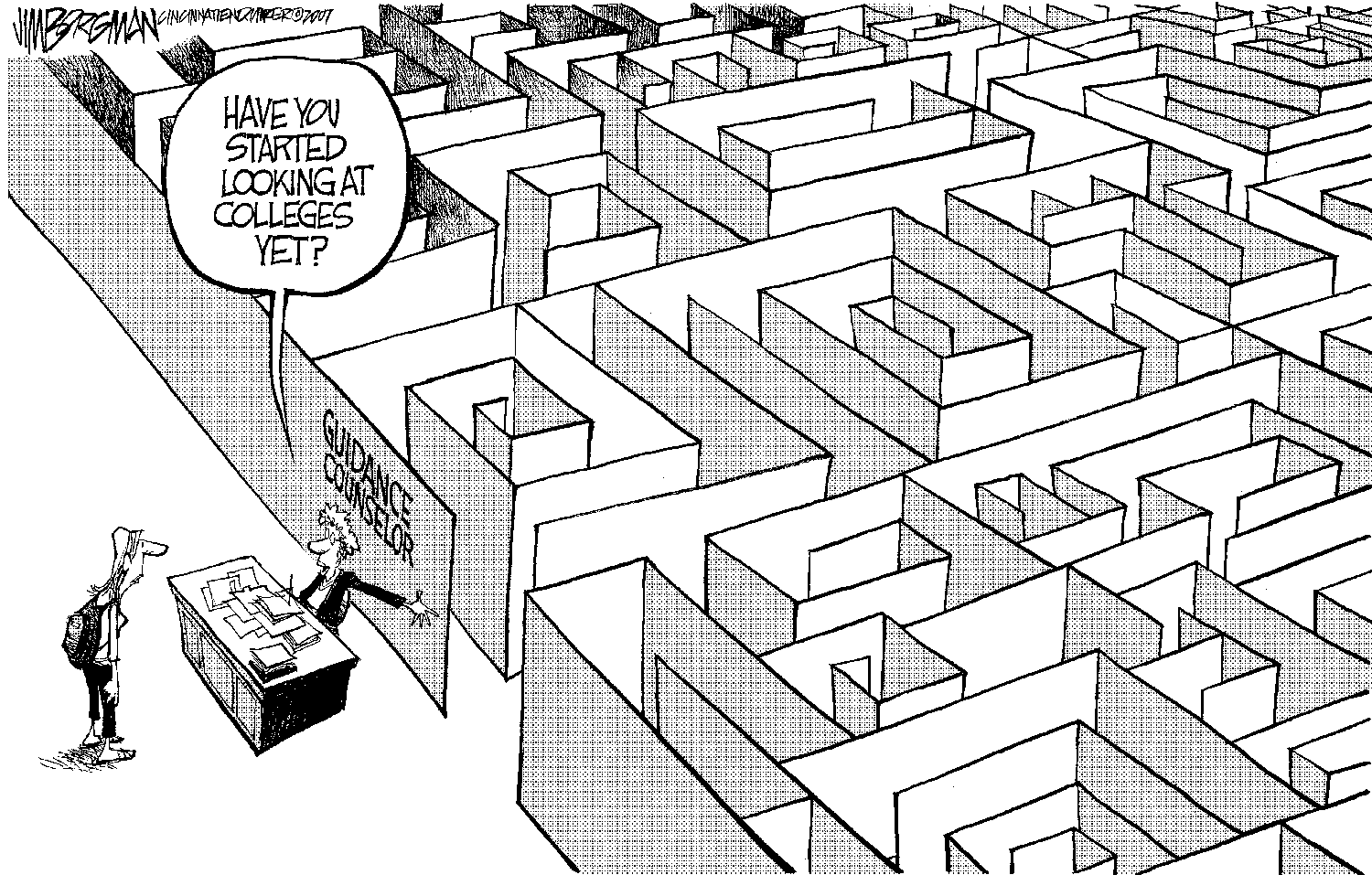 The Common Application, used by over 500 colleges and universities throughout the U.S. and Internationally, offers five personal essay prompts. Check the application requirements for every school you're applying to for additional essay requirements.
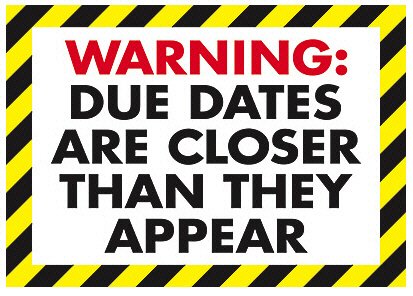 Early Action/Early Decision deadlines – as early 11/1 or 
 Regular Decision deadlines – as early as 1/1
#
The essay offers you an opportunity to reveal dimensions to your character that numbers alone can never tell.
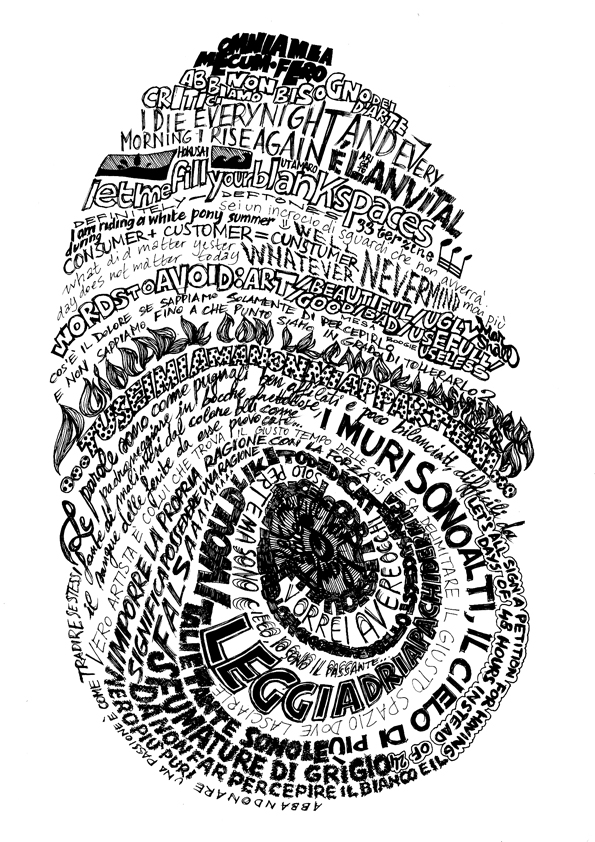 “Though they are disappointingly rare, the very best 
		personal statements share one critical component: 
		They convey information about some important event or 
		person in the student's life and the sense that the student 
		really understands the dimensions of that importance. 
Far too many statements convey a student's passion about an issue, but openly display little or no self knowledge. 

What we want to know is why is the student somehow different because of 
the thing he/she is writing about. It's the demonstration of personal awareness 
that makes a statement personal and it's the personal that gets an admission 
reader's attention.”


- William C. McMurray, Jr., a regional admissions officer, Wheaton College 
who has read approximately 25,000 college admission essays.
Address One of the Five Common Application Questions
PERSONAL ESSAY
This personal essay helps us become acquainted with you as a person 
and student, apart from courses, grades, test scores, and other objective 
data. It will also demonstrate your ability to organize your thoughts and 
express yourself. 

Choose one of the following topics. (250 words minimum/650 maximum) 

The general consensus seems to be that a 500-word essay (about a page and a half) is the optimal length. 

Make every word count!
1.  Some students have a background, identity, interest, or talent that 
     is so meaningful they believe their application would be incomplete 
     without it. If this sounds like you, then please share your story.

2.  The lessons we take from failure can be fundamental to later success. 
      Recount an incident or time when you experienced failure. How did it 
      affect you, and what did you learn from the experience?

3.  Reflect on a time when you challenged a belief or idea. What 
     prompted you to act? Would you make the same decision again?

4.  Describe a problem you've solved or a problem you'd like to solve. It can 
     be an intellectual challenge, a research query, an ethical dilemma-anything 
     that is of personal importance, no matter the scale. Explain its significance 
     to you and what steps you took or could be taken to identify a solution.  
    
5.  Discuss an accomplishment or event, formal or informal, that marked 
     your transition from childhood to adulthood within your culture, 
     community, or family.
All of the common application questions deal with a game changer, 
an important event, experience, or rite of passage that changed 
you,  changed your mind, your outlook on life and brought you to
some greater self-awareness, a realization about life, your world and your place in it.
change change change change change change change change change change change change change change 
change change change change change change change change change change change change change change
change change change change change change change change change change change change change change 
change change change change change change change change change change change change change change 
change change change change change change change change change change change change change change
 change change change change change change change change change change change change change change 
change change change change change change change change change change change change change change 
change change change change change change change change change change change change change change 
change change change change change change change change change change change change change change 
change change change change change change change change change change change change change change 
change change change change change change change change change change change change change change 
change change change change change change change change change change change change change change 
change change change change change change change change change change change change change change 
change change change change change change change change change change change change change change
change change change change change change change change change change change change change change 
change change change change change change change change change change change change change change 
change change change change change change change change change change change change self-realization
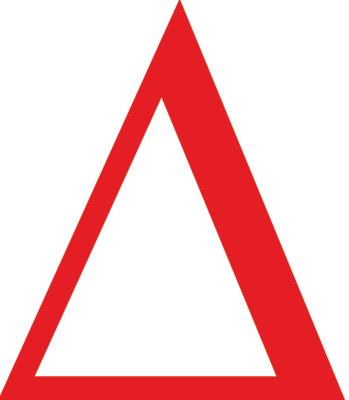 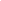 2.  The lessons we take from failure can be fundamental to later success. 
      Recount an incident or time when you experienced failure. How did          
      it affect you, and what did you learn from the experience?



“Many big people were chasing me. I didn't know what to do. So I 
thought I would surprise them and throw it.”  
- Garo Yepremian, Miami placekicker, 
after a disastrous attempt to 
throw a pass in the Super Bowl.
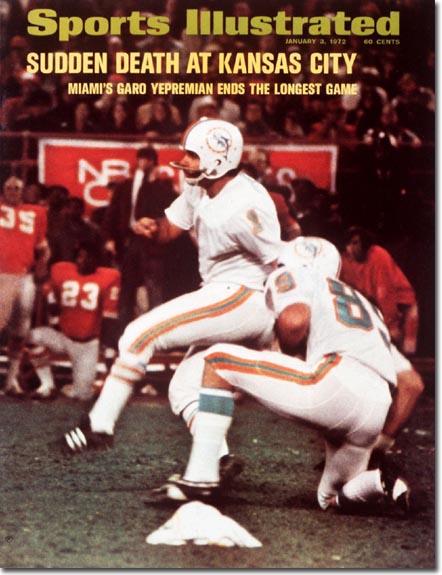 Yepremian’s Big Mistake
Yepremian is best known for two feats — one famous, one infamous. In a divisional playoff game against the Kansas City Chiefs on Christmas 1971, he kicked a 37-yard field goal 7 minutes and 40 seconds into double overtime, ending the longest game in NFL history and sending the Dolphins to the AFC Championship game against the Baltimore Colts (which the Dolphins won to go on to Super Bowl VI).
Despite all of Yepremian's success, many people remember him for an incident in Super Bowl VII. With his team leading the Washington Redskins 14-0, Yepremian was sent on to the field to kick a field goal with slightly more than two minutes left, which would have put the game out of reach. The field goal attempt was blocked by Bill Brundige, and Yepremian managed to get to the ball before any other player did. Instead of just falling on the ball to preserve the Dolphins' 14-0 lead, he picked it up and frantically attempted to throw a pass. The ball slipped from his hands and went straight up in the air. Yepremian then batted it back up in the air, and it went right into the arms of his former Lions teammate, Redskins cornerback Mike Bass, who returned it for a touchdown. The Dolphins managed to hold on to win, 14-7 to preserve their perfect season.
Yepremian learned that trust is at the heart of any success. Face your challenges trusting in your own hard work and preparation, and you will honor your teachers, coaches, teammates, as well as yourself.
5.  Discuss an accomplishment or event, formal or informal, 
     that marked your transition from childhood to adulthood within 
     your culture, community, or family.
Last summer, I worked in an Asian clinic, where I realized the struggle 
of immigrants in obtaining equitable health care because of the language 
barrier. They often cannot apply for health insurance, resulting in 
exorbitant bills. This is not acceptable in America, which claims to be a 
"melting pot" of cultures. Many patients suffer long waits in the hospital, 
unable to get help. A worsening stomachache can lead to appendicitis 
that requires rapid treatment. Often, signs are only written in English, 
making navigation difficult for elderly patients.

It is no longer sufficient for me stand on the sidelines - I want to make 
a difference in my community. To this end, I participated in a medical 
interpretation training program and was licensed in Mandarin. Eventually, 
I hope I can work in the field of public health, especially immigrant health. 
These patients cannot afford to passively wait for language-accessible 
care and continue to sacrifice their right to treatment.
1.  Some students have a background, identity, interest, or talent that 
     is so meaningful they believe their application would be incomplete 
     without it. If this sounds like you, then please share your story.

Phil Powers on The Practice of Slowing Down
http://thisibelieve.org/essay/21254/
Advice from NPR’s “This I Believe” series: 

Be specific. Take your belief out of the ether and ground it in the 
events of your life. 

Your story need not be heart-warming or gut-wrenching—it can even 
be funny—but it should be real. 

Consider moments when your belief was formed, tested, or changed. 

Make sure your story ties to the essence of your daily life philosophy 
and to the shaping of your beliefs. 

Remember this story is really about you, not just the person 
who influenced you.
3.  Reflect on a time when you challenged a belief or idea. What 
     prompted you to act? Would you make the same decision again?
Though it seems hard to believe, students at Wilcox County High School in Georgia have long held segregated prom and homecoming dances — one for blacks and one for whites. In 2013, a group of black and white teens who have been friends for years fought for fully integrated dances. But it wasn’t easy.

An integrated Homecoming court was named for the first time in 2013, but Quanesha Wallace, a black teen who is one of the students pushing for a fully integrated prom, said she was voted queen of the court but was not invited to the white dance. Ms. Wallace was disheartened to see posters she and her friends put up for a fully integrated prom ripped down. Although she and her friends were successful, many teens boycotted the event, making Ms. Wallace’s victory an uneasy one.
4.  Describe a problem you've solved or a problem you'd like to    
     solve. It can be an intellectual challenge, a research query, an 
     ethical dilemma-anything that is of personal importance, no 
     matter the scale. Explain its significance to you and what steps
     you took or could be taken to identify a solution.
One young man has been advocating for an immersion language program in Midwestern public high school for the last five years, since he began studying Spanish in fifth grade. He has spoken at school board meetings on three separate occasions, informing community leaders how in traditional second language instruction, the target language is the subject of instruction. Immersion programs use the target language for instruction and as a means of communication. This authentic communication allows students to learn a second language in a similar manner to the way that they have learned their first.

Thanks to this young man’s efforts, his high school now offers juniors and seniors electives in history, English, and culinary arts in Spanish.
Tell you own story . . .
Sometimes it’s best to avoid essays that aren’t in your area of experience. 
For instance, don’t write about diversity just because you think the 
college will be impressed with that choice of topic. 

Write about what you know, and write about it specifically.
William C. McMurray, Jr., says: whatever question you address:

“The first part of your essay should focus on a story/anecdote that 
   answers the question. If you’re writing about a trip to Europe, don’t 
   just say that you visited other cultures and now you know other cultures 
   exist – this is like saying the sky is blue when there are no clouds in it! 
   Make sure your story is about something specific that happened to you 
   and that changed your way of thinking, acting, etc.

“Be careful to focus your writing on you, and not on an event or topic. 
   For example, don’t just write a biography of your grandfather’s 
   immigrant experience. Focus on why/how he has influenced you – 
   why you are somehow different because of him.”

“If you want to describe the influence of a trip you've taken, don't just 
   write about what you saw and what you learned. Write about how you 
   felt about what you saw, what you learned about yourself, and/or how 
   you changed as a result of the experience.”
“The most important thing is to keep in mind is to write from your own 
experience and in your own voice. Don't think you have to write about a 
"big" topic such as world issues. Some of the best personal statements 
I've read have dealt with relatively small personal issues -- such as the 
risk of asking a girl out for the first time. Be honest and address the topic 
and your statement will work just fine.”
Recipe for a Draft

How to Kick-Start Your College Essay

Sometimes the hardest part of writing a college admissions essay is just getting started. Here's a quick exercise to get pen to paper (or keyboard to computer).
Step 1: Think about yourselfWhich of your biggest failures are you most proud of?

Step 2: Choose a personal quality you'd like to convey to the 
admissions committeeDon't pick an event or something you've done. President of the Nuclear 
Awareness Club is not a personal quality. Focus on a quality of your 
mind or of your character that emerged during a particularly trying or 
stressful period in your life. Complete this sentence: “While I wouldn’t 
want to go through an experience like that again, I learned that I am 
a very _________ person.”

Step 3: Tell a storySet a timer. Pretend you're taking an in-class exam and respond to 
the question, “Which of your biggest failures are you most proud of?’ 
Use the characteristic you identified in Step 2. Write or type non-stop 
for 20 minutes; force yourself to keep telling the story and what it 
reveals until the timer goes off.
Online Resources
NPR: Behind the scenes at Amherst (7:46)
http://www.npr.org/2011/03/28/134916924/Amherst-Admissions-Process

Brandeis behind the scene at an admissions office (4:10)
http://www.youtube.com/watch?v=bB86s3JYkbg&feature=related

NPR: Phil Powers on The Practice of Slowing Down
http://thisibelieve.org/essay/21254/

Huff Post College: 6 Pieces of Advice for the College Essay 
http://www.huffingtonpost.com/marjorie-hansen-shaevitz/the-best-advice-i-have-fo_b_3644712.html

The New York Times: Did You Write Your College Essay about Money?
http://www.nytimes.com/2015/04/11/your-money/did-you-write-your-college-application-essay-about-money-wed-like-to-hear-from-you.html